SEBI  (PROHIBITION OF INSIDER TRADING) REGULATIONS, 2015
March 07, 2022
CS Sachin Jain
1
What is the Intent of Prohibition of Insider Trading Regulation?
2
Applicability of Regulation
Fiduciaries
Intermediaries
Listed companies
SEBI Regulated market intermediaries - brokers, merchant bankers investment Advisors
Auditors, accounting firms, consultants, professional entities
Equity
Debt
To be listed Companies
3
PUBLIC
Important provisions
U P S
No insider shall
communicate, provide, or allow access to
relating to a company or securities listed or proposed to be listed
to any prson including other insiders
except if communication is in furtherance of legitimate purposes, performance of duties or discharge of legal obligations.
4
Important provisions
procure from or cause communication
No person Shall
by any insider of U P S
except in furtherance of legitimate purposes, performance of duties or discharge of legal obligations
relating to a company or securities listed or proposed to be listed
5
Important provisions
block deal window mechanism between persons who were in possession of the UPSI
No Insider Shall
off-market inter-se transfer between insiders
may prove  innocence by demonstrating the circumstances
trade in securities that are listed or proposed to be listed
exercise of stock options & exercise price was pre-determined
statutory or regulatory obligation to carry out bona fide transaction
when in possession of U P S
6
Disclosure Requirement
Régulation 6
7
Initial Disclosure
Régulation 7 (1) (b)
8
Disclosure requirement (Continual Disclosure)
Regulation 7 (2) (a)
Promoter, member of the promoter group, designated person and  director Shall disclose to the company
Rs. 10 Lakh in Calendar qtr
Number of securities acquired or disposed of
within two trading days of such transaction
company shall notify particulars of such trading to the stock exchange within two trading days of receipt of the disclosure or from becoming aware of such information.
9
10
Insider
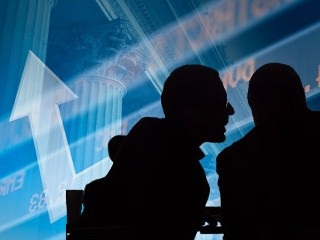 any person who is
a connected person
in possession of or having access to UPSI
or
11
Connected Person
any person who is (or has been during the six months prior to the concerned act)
access to UPSI or is reasonably expected to allow such access
directly or indirectly, associated with the Company
That  allows such person, directly or indirectly
by being in any contractual, fiduciary or employment relationship
In any capacity including by reason of frequent communication with its officers
by being a director, officer or an employee
holding any position including a professional or business whether temporary or permanent
12
Deemed Connected Person
an immediate relative of connected persons
holding, associate  or subsidiary company
intermediary or employee or director thereof
investment co., trustee co., asset management co. or employee or director thereof
official of stock exchange or of clearing house or corporation
directors or an employee, of a public financial institution
a concern, firm, trust, HUF, company or aop wherein a director of a company or his immediate relative or banker of the company, has more than 10% of the holding or interest
board of trustees of MF or directors of the AMC of a MF or employee thereof
official or employee of a self-regulatory organization recognised or authorized by the SEBI
a banker of the company
13
UPSI
Information relating to company or its securities
but if available is likely to  materially affect price of securities
not generally available
14
Trading Day
Trading
Material Financial Relationship
Immediate Relative
Generally available information
Relationship in which one person is recipient of any kind of payment such as by way of gift or loan
•At least of 25% of annual income of DP
•During immediately preceding 12 months
•Does not include arm’s length transactions
Includes -spouse, parent, sibling and child of such person or the spouse
•who is financially dependent on such person or consults such persons in taking decisions relating to trading in securities
Includes:
•Buying
•Selling
•Dealing
•Agreeing to subscribe, buy, sell or deal in any securities
Information that is accessible to public on non-discriminatory basis or is ordinarily or generally available
Day on which the recognized stock exchanges are open for trading
15
Identification of designated Persons (DPs)
Employee of Company/ intermediary/ fiduciary
Employee of material subsidiaries
All Promoters of Company/ Indvidial Pomoter or investment company for intermediaries or fiduciaries
Support staff of co./ intermediary/ fiduciary e.g. secretarial staff, IT staff having access to UPSI
CEO and employees two level below CEO of Co./ intermediary/ fiduciary and its material subsidiary irrespective of their functional role
Designated basis their functional role or access to UPSI
“material subsidiary” means a subsidiary, whose income or net worth exceeds 10% of the consolidated income or net worth respectively, of the listed entity and its subsidiaries in the immediately preceding accounting year.
16
17
Policies & Procedure for leak of UPSI
18
Code of Fair Disclosure by listed company
To be uploaded on the website of the Company
19
Policy for determination of “legitimate purposes
Legitimate Purposes - sharing of UPSI by an Insider in the ordinary course of business, where such communication is for performance of duties or discharge of legal obligations or for need-to-know basis.
In the Ordinary of Course of Business or for Corporate Purposes
In furtherance of fiduciary duties or in fulfillment of any statutory obligation
In the interest of other shareholders / stakeholders
not being shared for personal benefit even if it may result in personal gain consequently
UPSI to shared with person only if NDA is executed
20
Maintenance of Structured Digital Database
“The board of directors or head(s) of the organisation of every person required to handle upsi shall ensure………..”
 A structured digital database needs to be maintained w.r.t. persons or  entities with whom UPSI is shared
21
Contents of Structured Digital Database
22
Code of conduct by listed company
23
Code of conduct by listed company
24
Code of conduct by listed company
25
Code of conduct by listed company (Reg.9)
26
Code of conduct by listed company
27
Code of conduct for intermediaries & fiduciaries
28
Compliance Officer’s obligation
29